Escuela Normal de Educación Preescolarciclo escolar 2020 – 2021
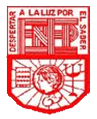 Docente: Dolores Patricia Segovia Gómez. 
Asignatura: Trabajo docente y proyectos de mejora escolar.
Diario 
Competencias: 
• Detecta los procesos de aprendizaje de sus alumnos para favorecer su desarrollo cognitivo y socioemocional.
• Aplica el plan y programa de estudio para alcanzar los propósitos educativos y contribuir al pleno desenvolvimiento de las capacidades de sus alumnos.
• Diseña planeaciones aplicando sus conocimientos curriculares, psicopedagógicos, disciplinares, didácticos y tecnológicos para propiciar espacios de aprendizaje incluyentes que respondan a las necesidades de todos los alumnos en el marco del plan y programas de estudio.
• Emplea la evaluación para intervenir en los diferentes ámbitos y momentos de la tarea educativa para mejorar los aprendizajes de sus alumnos.
• Integra recursos de la investigación educativa para enriquecer su práctica profesional, expresando su interés por el conocimiento, la ciencia y la mejora de la educación.
• Actúa de manera ética ante la diversidad de situaciones que se presentan en la práctica profesional.

Alumna: Mariana Guadalupe Gaona Montes #6. 

3° “A”
 
Saltillo Coahuila.                                                           Mayo del 2021
ESCUELA NORMAL DE EDUCACIÓN PREESCOLAR
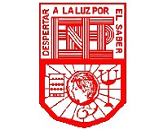 Nombre del estudiante normalista: Mariana Guadalupe Gaona Montes. 
Grado:   3°       Sección: “A” Número de Lista: 6
Institución de Práctica: Jardín de niños Profa. Guadalupe González Ortiz TM
Clave:      Zona Escolar: 103 de Región sur #10 
Grado en el que realiza su práctica: 3° “C”
Nombre del Profesor(a) Titular: Norma Rosales Hernández.
Total, de alumnos: 34     Niños: 16       Niñas: 18 
Periodo de Práctica: lunes 10 de mayo al 14 de mayo del 2021
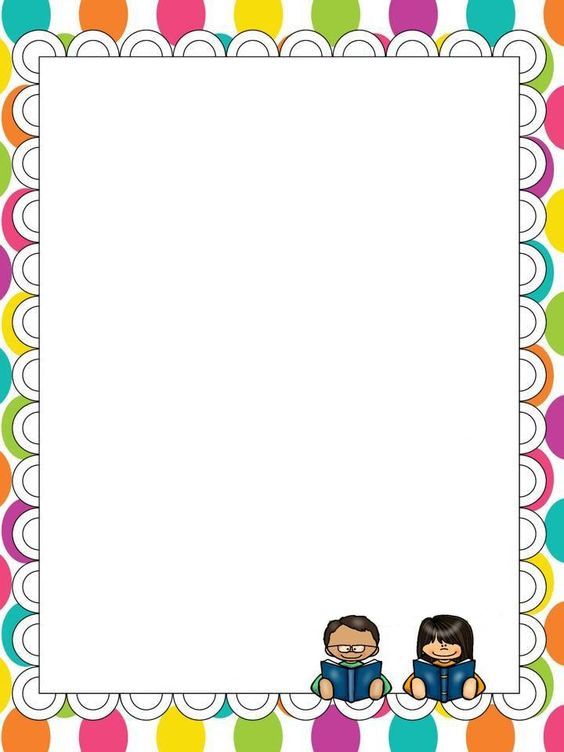 Día Lunes 10 de Mayo del 2021
El día lunes 10 de mayo, no se aplicaron actividades de ningún área o campo de formación académica, debido a que se tomo el día para celebrar a las madres con una serie de actividades. 
Se inicio a las 8 de la mañana con el saludo de buenos días, posteriormente se envío un video de presentación para dar a conocer a la practicante de la normal de preescolar. 
A partir de las 9 de la mañana la educadora titular mandó las mañanitas para felicitar a todas las madres del grupo, después mando un video realizado por todo el personal, cada uno de ellos dio una pequeña frase para las mamás y por ultimo un video realizado con todas las fotos de las niños y niñas del grupo de 3 “C” con sus mamis. 
Finalmente se pidió a los niños que enviaran un audio con alguna frase para las madres, aunque hay que resaltar que solo la mitad del grupo lo hizo.
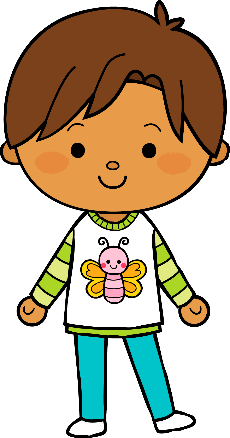 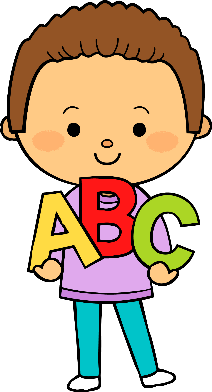 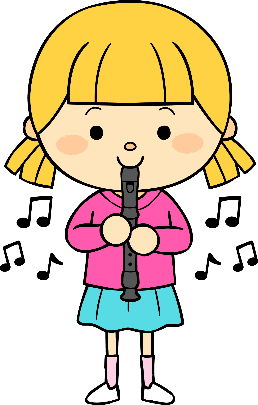 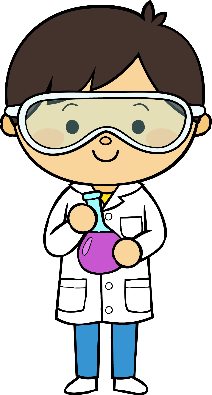 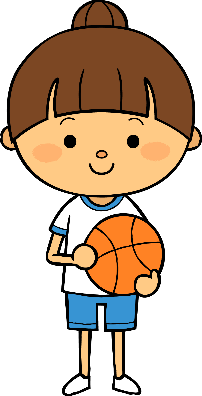 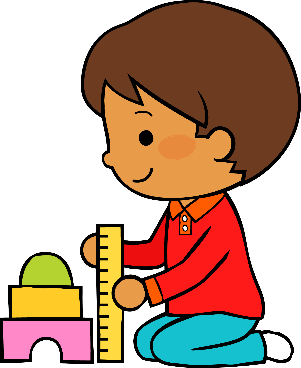 11     05       2021
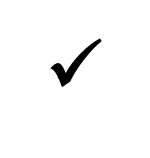 M
M
J
V
L
Situación de Aprendizaje:  APRENDE EN CASA
Autoevaluación
Manifestaciones de los alumnos
Aspectos de la planeación didáctica
Campos de formación y/o áreas de desarrollo personal y social a favorecer
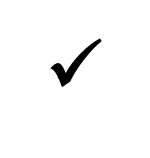 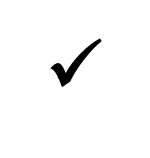 Pensamiento 
matemático
Lenguaje y
comunicación
Exploración del mundo natural y social
Educación 
Física
Educación Socioemocional
Artes
La jornada de trabajo fue:
Exitosa
Buena
Regular
Mala
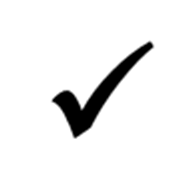 Observaciones
Las actividades aplicadas favorecieron los aprendizajes esperados, los materiales usados eran al alcance de los niños para su aprendizaje en casa, en cuanto al nivel de complejidad, creo que estuvo un poco fácil para tercer grado. 
A pesar de que la planeación se realizó en tiempo y forma, las educadoras comentaron que debíamos agregar algunas paginas del libro dentro de las actividades que se iban a mandar ese mismo día.
Logro de los aprendizajes esperados 
      Materiales educativos adecuados
       Nivel de complejidad adecuado 
       Organización adecuada
       Tiempo planeado correctamente
       Actividades planeadas conforme a lo planeado
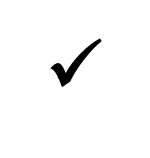 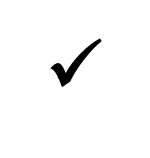 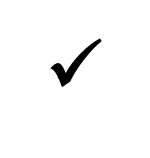 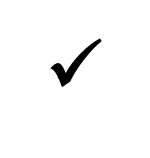 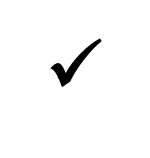 Interés en las actividades
Participación de la manera esperada
Adaptación a la organización establecida
Seguridad y cooperación al realizar las actividades
Todos   Algunos  Pocos   Ninguno
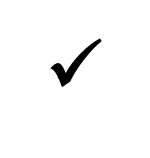 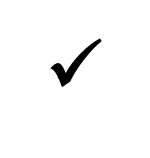 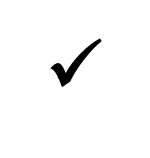 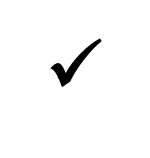 Rescato los conocimientos previos
Identifico y actúa conforme a las necesidades e intereses de los alumnos  
Fomento la participación de todos los alumnos 
Otorgo consignas claras
Intervengo adecuadamente
Fomento la autonomía de los alumnos
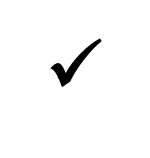 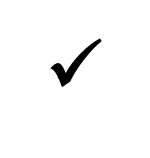 Si            No
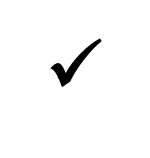 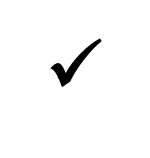 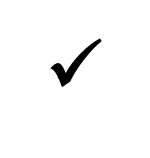 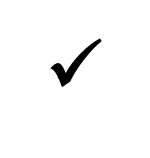 Dificultades
Debido a que no hay una intervención docente, se desconoce si los niños necesitaron ayuda en la actividad donde tenían que escribir el nombre de las tres profesiones. La intervención docente es muy importante, ya que se toma una postura de mediador para apoyar a la
Logros
Las consignas fueron muy claras y por este motivo, no hubo confusiones o dudas en cómo realizar las actividades. Además la organización de las tareas fue de manera ordenada para no confundir a los padres de familia.
La situación  didáctica fue planeada de acuerdo a   las necesidades e intereses que actualmente los niños necesitan, debido a la contingencia sanitaria. El contenido que se llevó a cabo dejó en los alumnos aprendizajes relevantes y duraderos, con el objetivo de que abriera su pensamiento a otros contenidos para la resolución de problemas, para que aprendan a tomar decisiones y ayudarlos a comprender mejor el contexto en el que desenvuelven (SEP, 2017).
Con la actividad del audio se logró la autonomía en los alumnos, pues expresaron sus ideas de acuerdo al video que observaron sobre las profesiones. Con esto, los niños aprenden a ser mas responsables de sus tareas y de sus acciones, además aprenden a resolver problemas provocándoles complacencia en las cosas que pueden hacer con poca ayuda (SEP, 2017).
construcción del aprendizaje del alumno.
Otra dificultad, fue que las tareas no las envían durante el horario establecido debido a algunas dificultades problemas que enfrentan los padres de familia o  los alumnos .
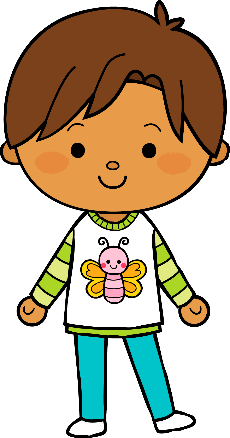 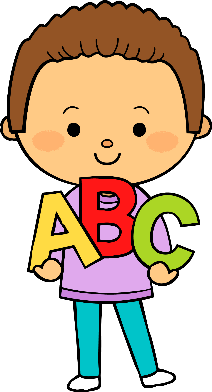 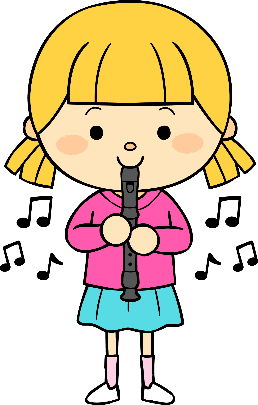 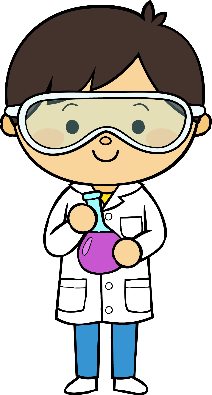 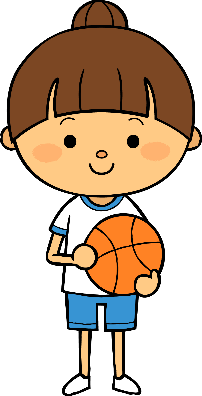 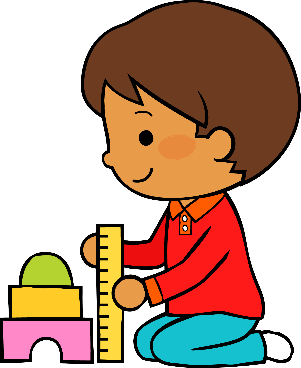 12     05       2021
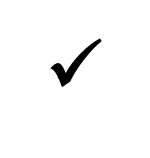 M
M
J
V
L
Situación de Aprendizaje:  APRENDE EN CASA
Autoevaluación
Manifestaciones de los alumnos
Aspectos de la planeación didáctica
Campos de formación y/o áreas de desarrollo personal y social a favorecer
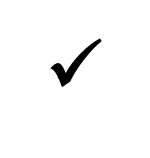 Pensamiento 
matemático
Lenguaje y
comunicación
Exploración del mundo natural y social
Educación 
Física
Educación Socioemocional
Artes
La jornada de trabajo fue:
Exitosa
Buena
Regular
Mala
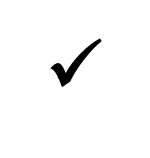 Observaciones
El aprendizaje esperado se cumplió, pues los niños lograron relatar una historia de su propia creación. Las consignas no ocuparon un material concreto, fue mas que nada el audio de evidencia y el personaje que mas les gusto de la historia. El nivel de complejidad, considero que fue acorde a la edad y se aplicaron las actividades previamente planeadas.
Logro de los aprendizajes esperados 
      Materiales educativos adecuados
       Nivel de complejidad adecuado 
       Organización adecuada
       Tiempo planeado correctamente
       Actividades planeadas conforme a lo planeado
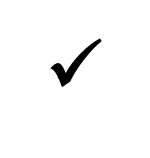 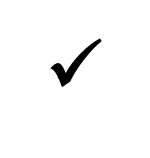 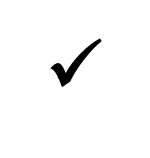 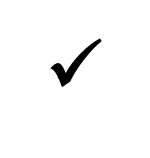 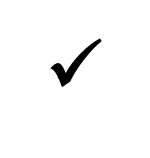 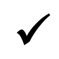 Interés en las actividades
Participación de la manera esperada
Adaptación a la organización establecida
Seguridad y cooperación al realizar las actividades
Todos   Algunos  Pocos   Ninguno
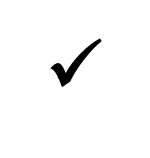 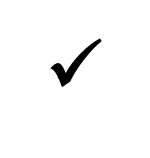 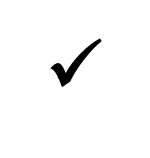 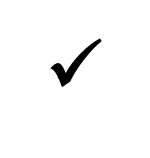 Rescato los conocimientos previos
Identifico y actúa conforme a las necesidades e intereses de los alumnos  
Fomento la participación de todos los alumnos 
Otorgo consignas claras
Intervengo adecuadamente
Fomento la autonomía de los alumnos
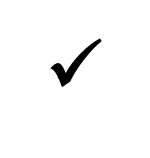 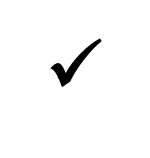 Si            No
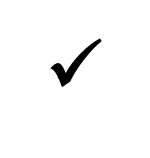 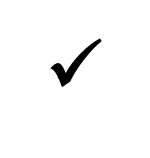 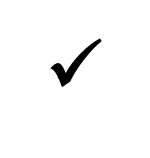 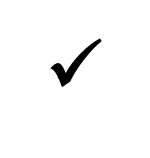 Dificultades
Debido a que no se están llevando a cabo las clases presenciales, los niños no pueden interactuar entre ellos y desaparece un poco la motivación. No existe la interacción con sus compañeros y en cambio esto permitiría el desarrollo de sus procesos de pensamiento,
Logros
La actividad fue mas dinámica y los niños utilizaron su imaginación y creatividad al relatar las historias que ellos mismos inventaron. De acuerdo con Justo y Martínez (2009) las historias infantiles permiten que los niños interpreten desde su mundo interior,
la creación de sus cuentos enriqueció su mundo imaginario y actividad lúdica, al inventar nuevos personajes y sucesos de la historia. Estos elementos son indispensables para el desarrollo de creador desde la infancia. 
El material que se mando, como archivo de apoyo de la actividad, motivó a que los niños mandaran sus evidencias. 
Otro de los propósitos cumplidos en esta actividad fue el aumento de vocabulario de los niños, mejorar su expresión verbal y favorecer la habilidad lingüística que se define como el grupo de destrezas para identificar, crear mensajes y tener una comunicación eficaz (Guamán & Orellana, 2020). 
Otro logro importante, fue que todos los niños que enviaron sus evidencias, las realizaron completas y no dejaron alguna sin completar.
comprendiendo mejor el uso del lenguaje (Guamán & Orellana, 2020).
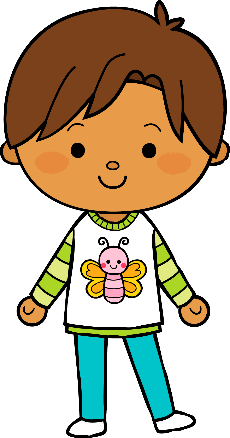 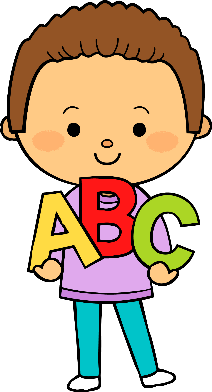 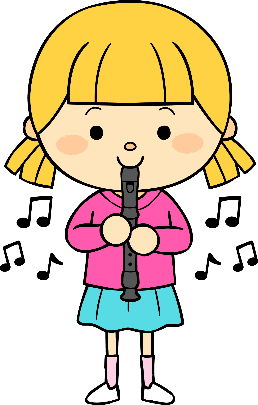 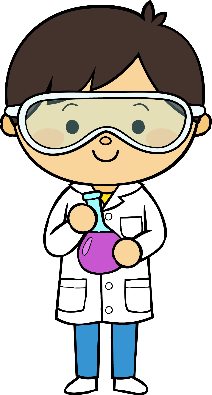 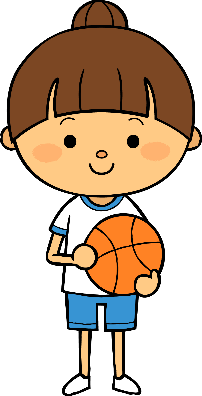 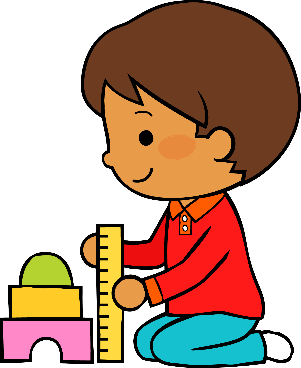 13     05       2021
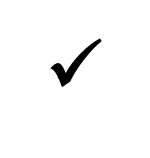 M
M
J
V
L
Situación de Aprendizaje:  APRENDE EN CASA
Autoevaluación
Manifestaciones de los alumnos
Aspectos de la planeación didáctica
Campos de formación y/o áreas de desarrollo personal y social a favorecer
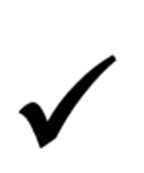 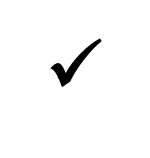 Pensamiento 
matemático
Lenguaje y
comunicación
Exploración del mundo natural y social
Educación 
Física
Educación Socioemocional
Artes
La jornada de trabajo fue:
Exitosa
Buena
Regular
Mala
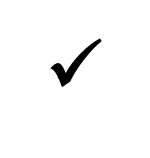 Observaciones
Se cumplieron los dos aprendizajes de los campos trabajados, para la realización de las actividades se usa solamente el cuaderno para plasmar sus tareas. El nivel de complejidad fue acorde a su edad, pues aunque aun no desarrollen completamente la habilidad de escribir, hicieron un gran esfuerzo por escribir un recado corto. .
Logro de los aprendizajes esperados 
      Materiales educativos adecuados
       Nivel de complejidad adecuado 
       Organización adecuada
       Tiempo planeado correctamente
       Actividades planeadas conforme a lo planeado
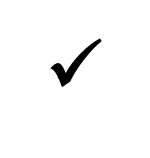 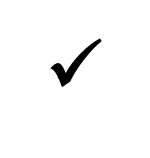 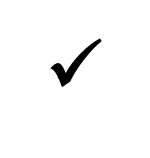 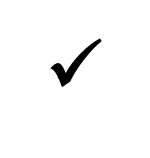 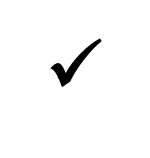 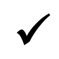 Interés en las actividades
Participación de la manera esperada
Adaptación a la organización establecida
Seguridad y cooperación al realizar las actividades
Todos   Algunos  Pocos   Ninguno
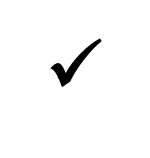 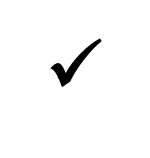 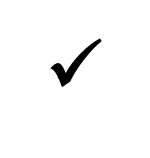 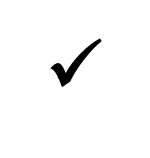 Rescato los conocimientos previos
Identifico y actúa conforme a las necesidades e intereses de los alumnos  
Fomento la participación de todos los alumnos 
Otorgo consignas claras
Intervengo adecuadamente
Fomento la autonomía de los alumnos
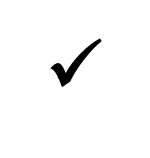 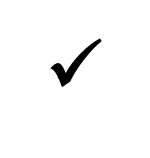 Si            No
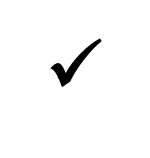 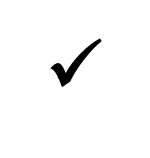 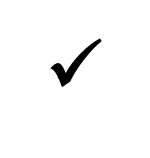 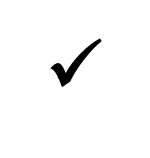 Dificultades
Se aplicó una actividad “interactiva” con el fin de relacionarnos y comunicarnos al mismo tiempo por medio de audios, pero solamente en un tiempo determinado, pues ese era uno de los propósitos principales de la actividad. Sin embargo, la organización no fue como la
Logros
El pase de lista fue exitoso, los niños se motivaron y tomaron su asistencia emitiendo un audio mencionando algunas medidas sanitarios de covid 19. La motivación es muy importante para que los niños sigan trabajando a distancia, pues no es algo fácil
y poco a poco se han ido acostumbrando en esta nueva modalidad. La motivación en el preescolar ayuda a que los educandos tengan un aprendizaje activo, participativo y cooperativo (Poaquiza, 2021). 
También se logró la motivación gracias a la maestra-prácticante, al darles la oportunidad del disfrute pleno, la creatividad y la curiosidad; además  se les brindó  un ambiente de seguridad al emitirles comentarios a cada uno por las tareas enviadas. 
Se aplicó una actividad de ubicación espacial, donde tendrían que dar las indicaciones y mencionar los lugares por los que el niño de la imagen debía pasar para llegar hasta su escuela. Se logró que mencionaran correctamente las indicaciones y además por iniciativa propia, utilizaron la direccionalidad izquierda y derecha, y conforme a las orientaciones didácticas del libro de Aprendizajes Clave, la trayectoria implica usar la direccionalidad y la orientación, por eso es necesario incluir el uso de “derecha” e ”izquierda”, a pesar de que el dominio en preescolar resulte complejo pero poco a poco los niños lo irán comprendiendo e identificando. (SEP, 2017).
Los niños lograron escribir un recado corto e identificaron las partes que lo conforman.
tenía planeada. Después de que se dio por concluida la actividad, una alumna mandó un audio respondiendo a la actividad “interactiva”, esto debido a que muchos de los padres de familia no prestan la debida atención a las indicaciones que se dan en el grupo. 
Esto causa dificultades, de organización, pues se van mezclando otras actividades con las tareas del día actual, causando confusiones.
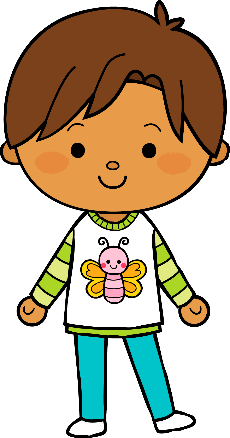 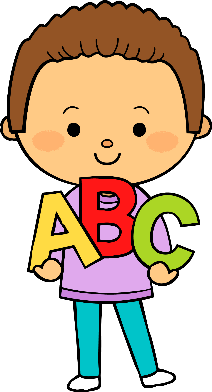 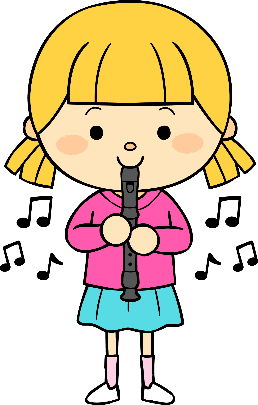 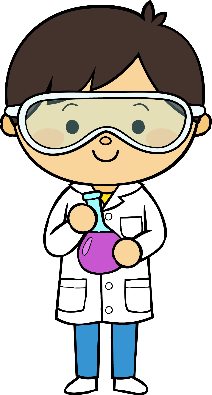 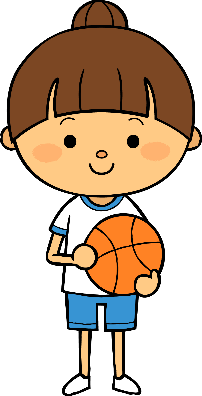 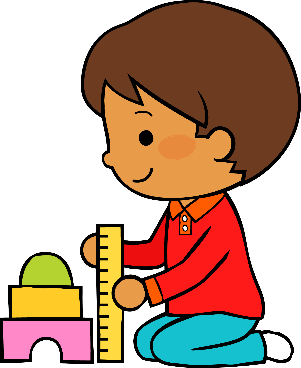 14     05       2021
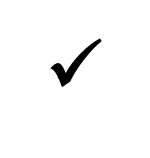 M
M
J
V
L
Situación de Aprendizaje:  APRENDE EN CASA
Autoevaluación
Manifestaciones de los alumnos
Aspectos de la planeación didáctica
Campos de formación y/o áreas de desarrollo personal y social a favorecer
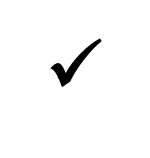 Pensamiento 
matemático
Lenguaje y
comunicación
Exploración del mundo natural y social
Educación 
Física
Educación Socioemocional
Artes
La jornada de trabajo fue:
Exitosa
Buena
Regular
Mala
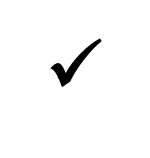 Observaciones
Enriquecieron su aprendizaje y acciones sobre el cuidado del medio ambiente. El material de grabarse por medio de un video, que se utilizó el día de hoy enriqueció mas la observación de como los niños realizaban sus actividades, pues días anteriores solo habían mandado audios e imágenes como evidencia de sus tareas realizadas. Buena organización.
Logro de los aprendizajes esperados 
      Materiales educativos adecuados
       Nivel de complejidad adecuado 
       Organización adecuada
       Tiempo planeado correctamente
       Actividades planeadas conforme a lo planeado
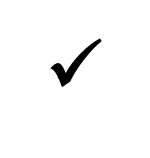 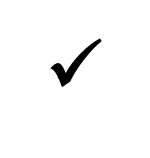 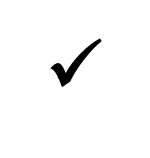 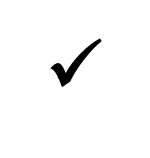 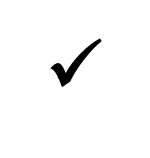 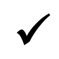 Interés en las actividades
Participación de la manera esperada
Adaptación a la organización establecida
Seguridad y cooperación al realizar las actividades
Todos   Algunos  Pocos   Ninguno
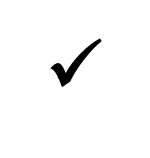 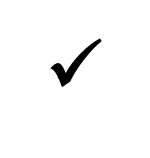 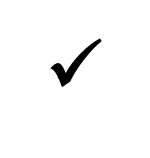 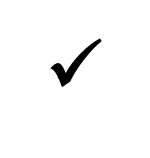 Rescato los conocimientos previos
Identifico y actúa conforme a las necesidades e intereses de los alumnos  
Fomento la participación de todos los alumnos 
Otorgo consignas claras
Intervengo adecuadamente
Fomento la autonomía de los alumnos
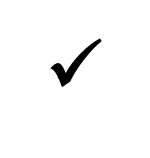 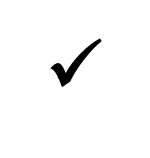 Si            No
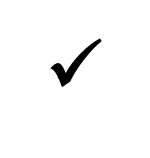 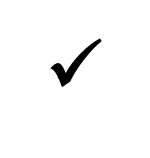 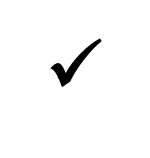 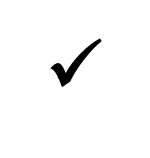 Dificultades
Debido a que los video son muy pesados, me tardaba un poco en descargarlos y observarlos. 
Otra dificultad, fue que algunos de los alumnos enviaban sus evidencias a diferentes horas y se perdía un poco la organización.
Logros
Uno de los logros mas importantes en la actividad del día de hoy, fue que los niños enviaron sus videos en donde explicaron algunos cuidados que las plantas deben tener para poder sobrevivir. El desenvolvimiento en su explicación fue de mucha confianza
Mostrando sus saberes previos en la exposición de los cuidados de las plantas. Se logro que los alumnos tuvieran la motivación de realizar esta actividad, pues se aplico la estimulación al estudiante por medio de mensajes para brindarles confianza, emitiendo comentarios para que cada uno pudiera creer en lo que hacia y de igual forma los materiales solicitados fueron adecuados y pertinentes para la modalidad online (Poaquiza, 2021). 
Se logro que a los niños les interesara y llamara la atención el tema sobre el cuidado de las plantas, pues es un tema que les permite explorar el ambiente, descubrir cosas que no sabían mediante la indagación y pensar y buscar opciones para resolver problemas. Esto se vio evidenciado cuando los niños buscaron información sobre los cuidados que deben tener las plantas para exponerlo a través de un video, también al momento de dibujar la planta, exploraron el medio ambiente para observar las características de esa planta y poder plasmarla. 
Por medio de esta actividad los alumnos lograron potencializar  sus habilidades comunicativas, la capacidad de entender problemáticas y buscar posibles soluciones. También se logro despertar la curiosidad y la imaginación pues de acuerdo con Calderón et al. (2014) al ligar lo emotivo con lo cognitivo, se procesa de mejor manera la información adquirida para dejar de lado la memorización y repetición de información
Otra dificultad, fue que las tareas no las envían durante el horario establecido debido a algunas dificultades problemas que enfrentan los padres de familia o  los alumnos .
Referencias bibliográficas
Calderón, L. C., Sepúlveda, S. M., & Trujillo, N. E. (2014). LA LÚDICA COMO ESTRATEGIA PARA FAVORECER EL PROCESO DE APRENDIZAJE EN NIÑOS DE EDAD PREESCOLAR DE LA INSTITUCIÓN EDUCATIVA NUSEFA DE IBAGUÉ. Ibagué Tolima: Universidad de Tolima.
Guamán, N. K., & Orellana, A. R. (2020). Estimulación de habilidades lungüísticas en el desarrollo de la comunicación y expresión verbal en niños de 3 a 4 años. Talleres de capacitación en habilidades lingüísticas dirigidos a docentes. Guayaquil: UNIVERSIDAD DE GUAYAQUIL.
Justo, C. F., & Martínez, E. J. (2009). Efectos de un programa de intervención basado en la imaginación, la relajación y el cuento infantil, sobre los niveles de creatividad verbal, gráfica y motora en un grupo de niños de último curso de educación infantil. Revista iberoamericana de Educación, 49(3), 1-11.
Poaquiza, E. P. (2021). La motivación en las clases online y la participación activa de los niños de 4 a 5 años de educación inicial . Ambato Ecuador : Universidad Técnica de Ambato .
SEP. (2017). Aprendizajes clave para la educación integral . México.